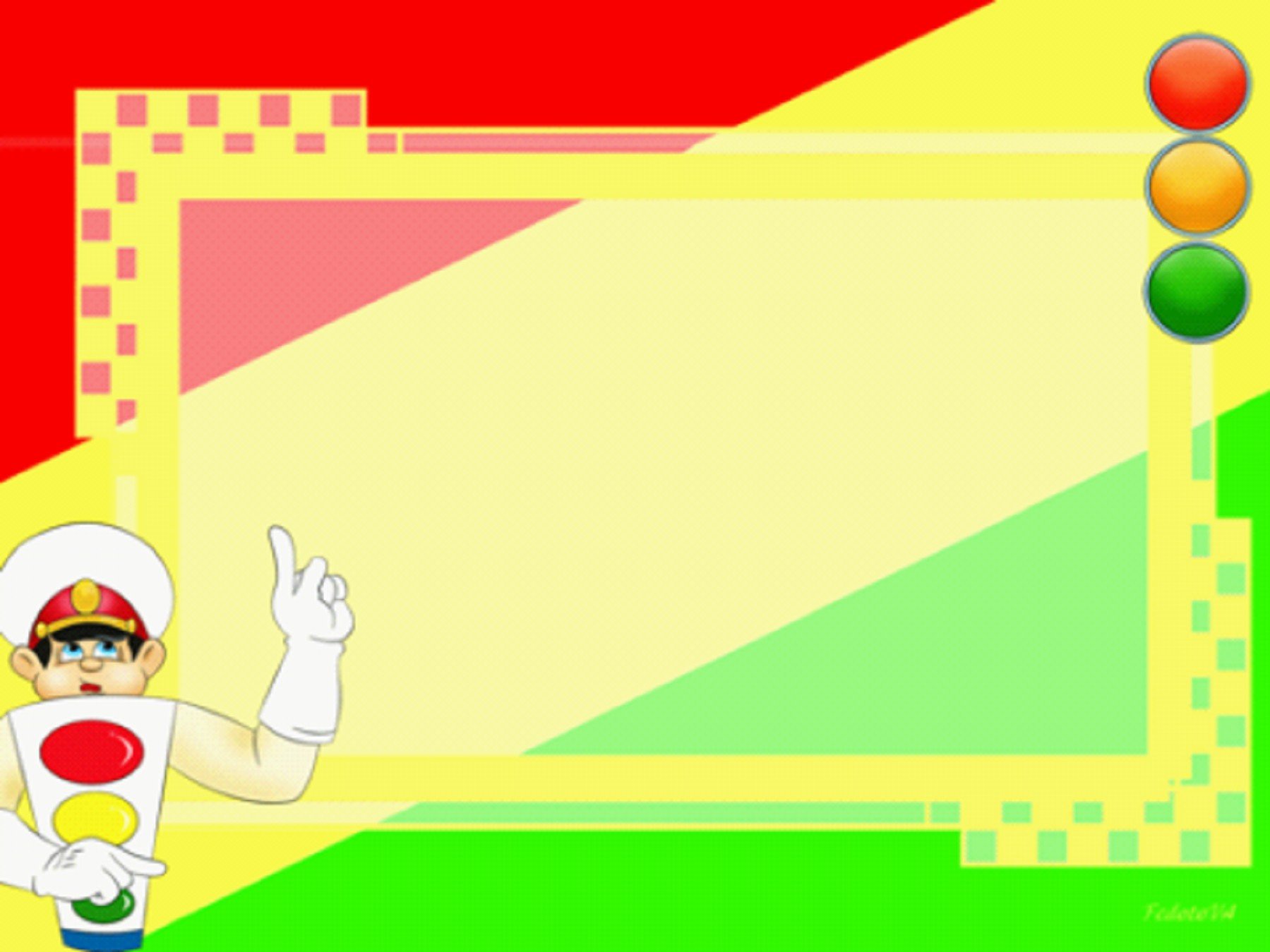 «Правила движения —достойны уважения
Познавательный час
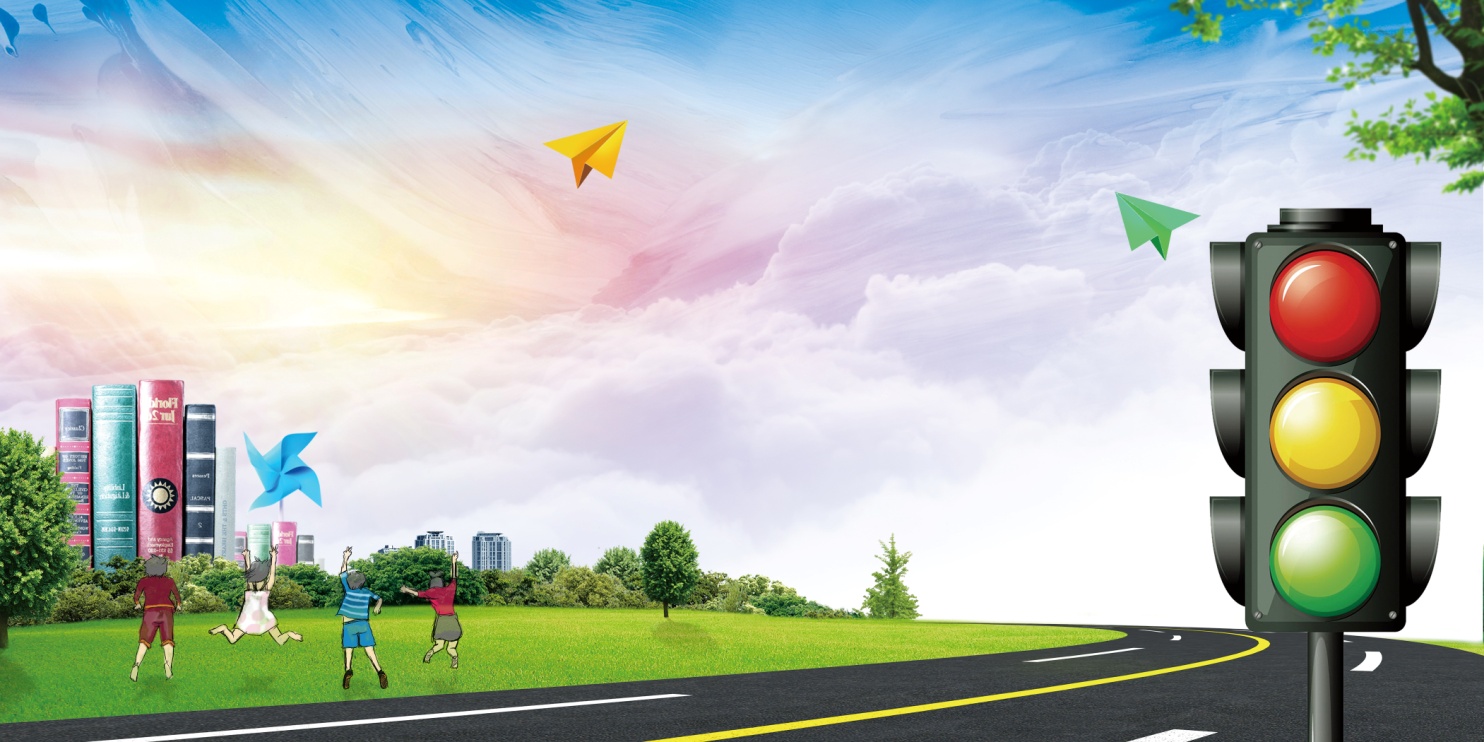 Делаем ребятам предостережение: Выучите срочно правила движения! Чтоб не волновались каждый день родители, Чтоб спокойны были за рулём водители!
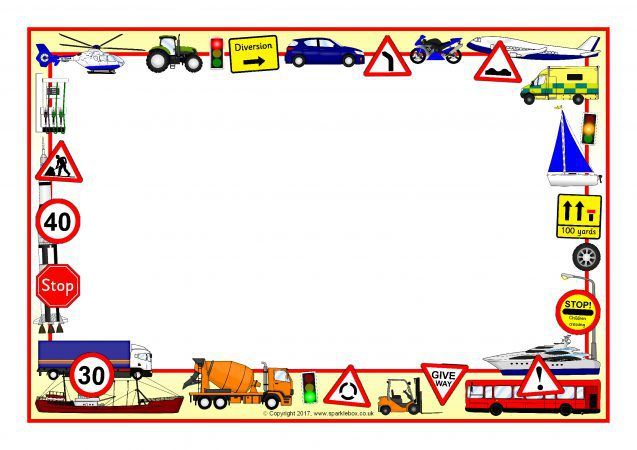 - В нашей стране множество дорог. В любое время года и в любую погоду по ним мчат автомобили, автобусы, трамваи, троллейбусы, несутся мотоциклы, катят велосипедисты, идут пешеходы.   Ещё с давних времён люди мечтали о скоростях. У многих сбылись мечты. Машин становятся всё больше и больше. Но автомобиль наградил человека не только удобствами – он может стать причиной несчастий.   Растёт поток машин, на улицах становится небезопасно.
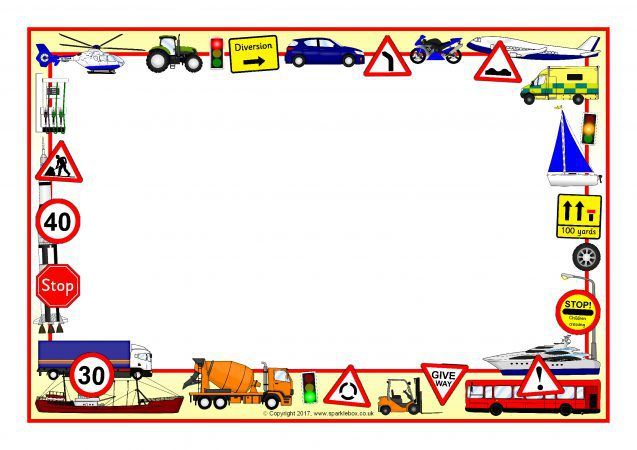 Но опасность подстерегает только тех, кто не знает правил движения, не умеет правильно вести себя на улице, не соблюдает дисциплины.   А для тех, кто хорошо изучил правила уличного движения, кто вежлив и внимателен, улица совсем не страшна.   Правила движения – законы улиц и дорог. Их обязан знать и выполнять каждый. Каждому из нас приходится переходить улицу или дорогу.
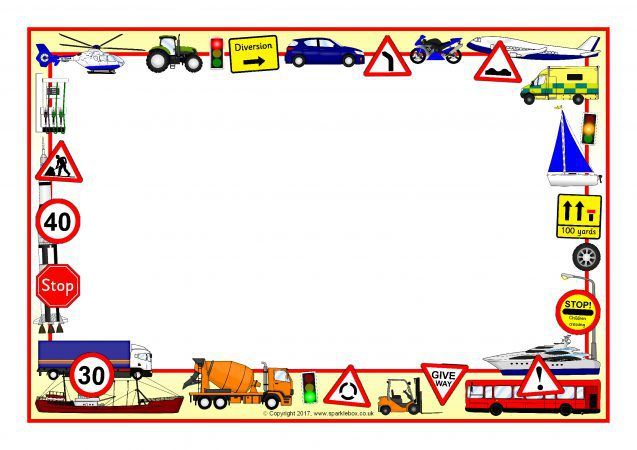 Мы пользуемся общественным транспортом, некоторые из вас являются водителями велосипедов – всё это делает нас участниками дорожного движения. Каждый должен знать правила и соблюдать их.
Если правила движенья 
Ты не знаешь до сих пор,
Мы начать с тобой готовы Очень нужный разговор!
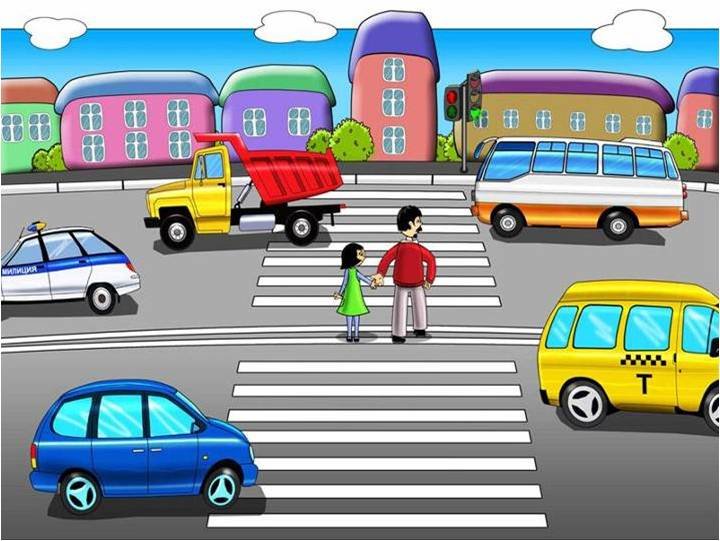 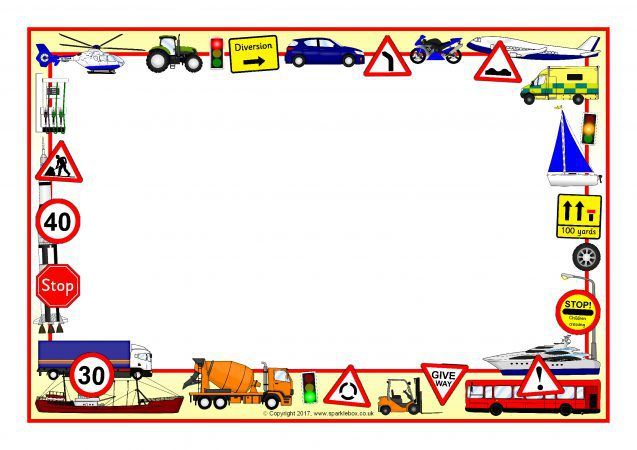 Из истории дорожного движения
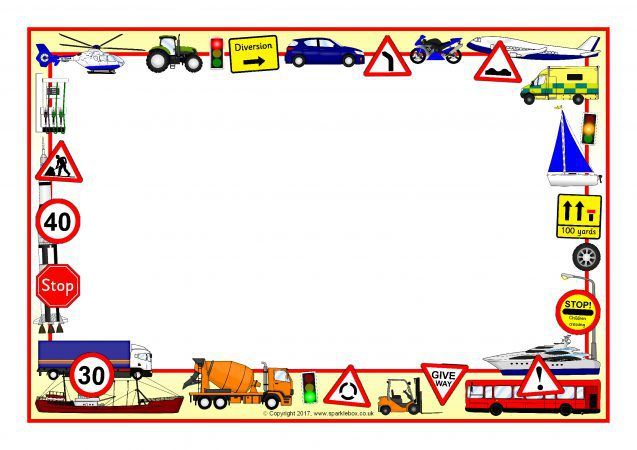 В старину улицы в городах и загородные дороги были едиными и для тех, кто ехал, и для тех, кто шёл пешком. Это приводило к неразберихе, а нередко и к несчастным случаям. Несмотря на различные строгости, вплоть до царских указов, чтобы едущие соблюдали осторожность и не давили лошадьми идущих пешком, количество несчастных случаев не уменьшалось. Только тогда стали строить в городах специальные дорожки,
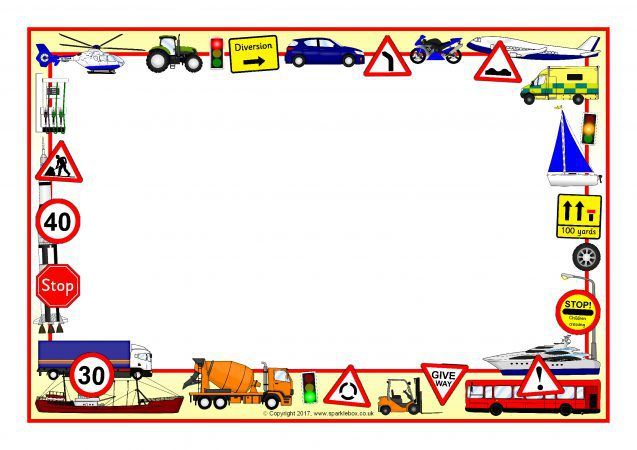 которые назвали французским словом – тротуар, что в переводе означает «дорога для пешеходов». А чтобы на тротуар не заезжали экипажи или сани, его приподняли над проезжей частью.  Уже позже, с появлением большого количества автомашин, для наведения порядка движения по проезжей части дороги люди стали делать на ней дорожную разметку. Зная её обозначения, водитель или пешеход могут правильно ориентироваться в дорожной обстановке и не попасть в беду.
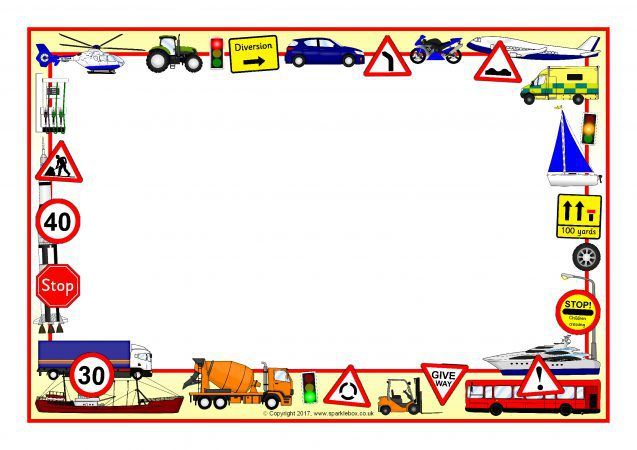 ИНТЕРЕСНЫЕ ФАКТЫ О ПРАВИЛАХ
ДОРОЖНОГО ДВИЖЕНИЯ
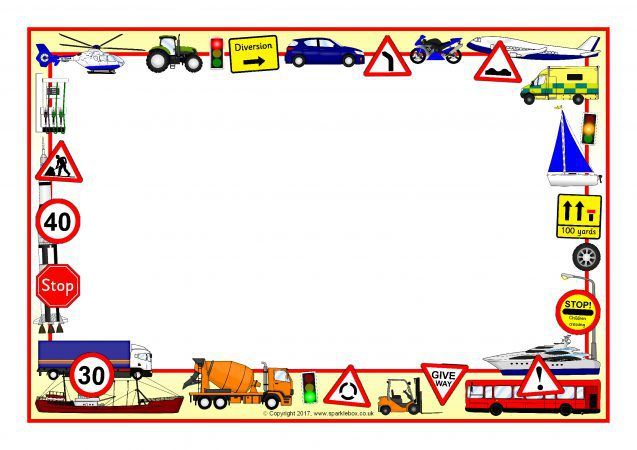 Правостороннее движение в России было введено 1812 году для экипажей и повозок
Первый светофор был установлен в Москве в 1924 году
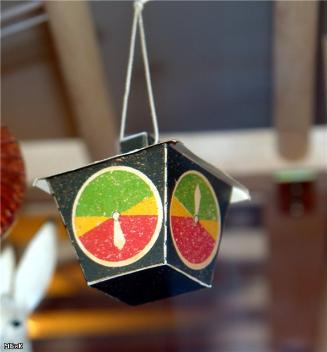 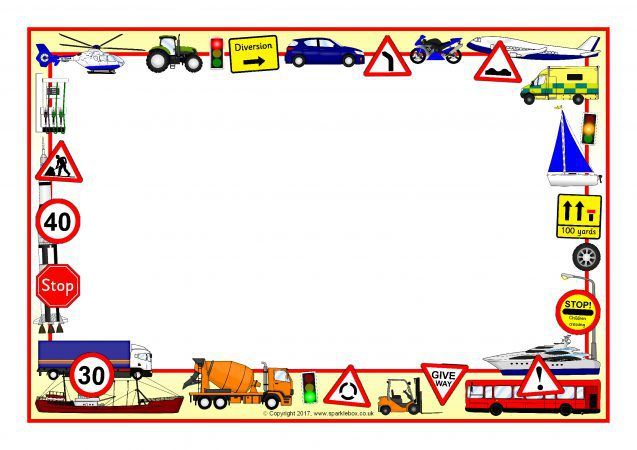 В 1924 году для регулировки дорожного движения на улицах Москвы стал применяться жезл.
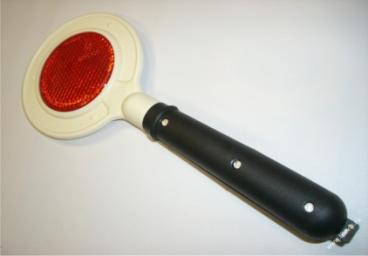 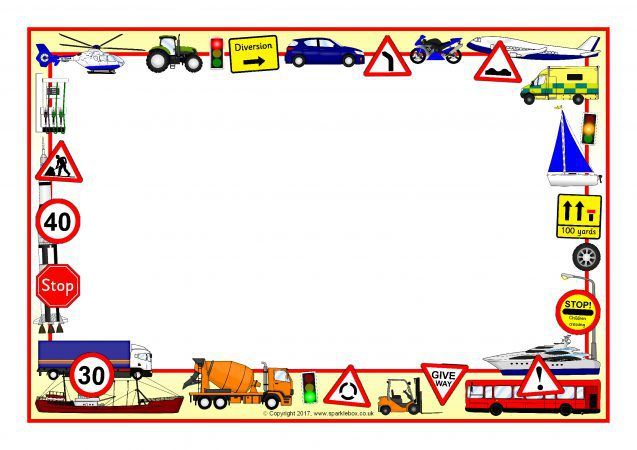 Первые предупреждающие знаки появились в 1926 году:
           «Перекрёсток»,
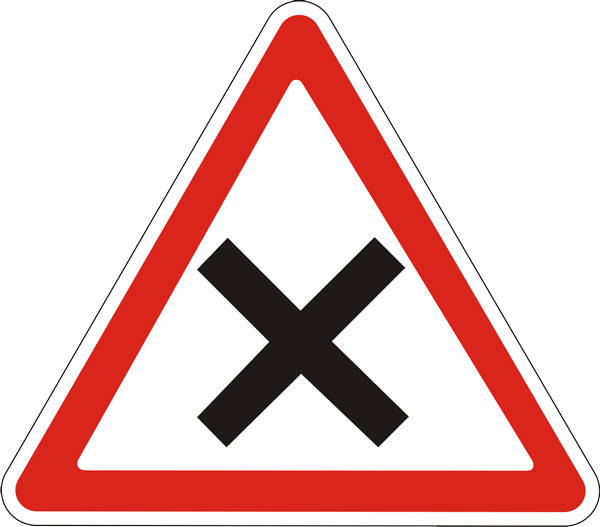 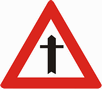 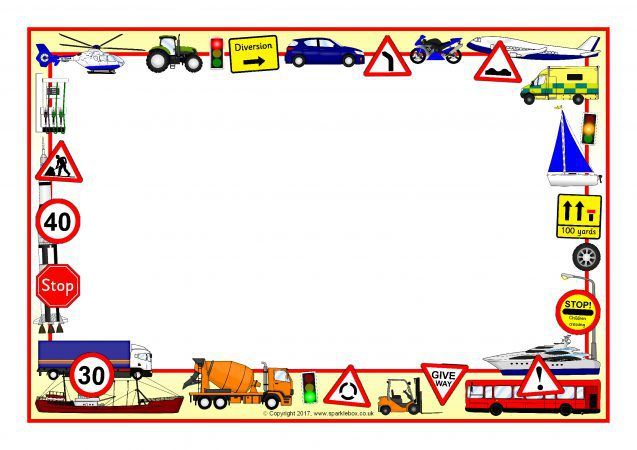 «Крутой поворот»,
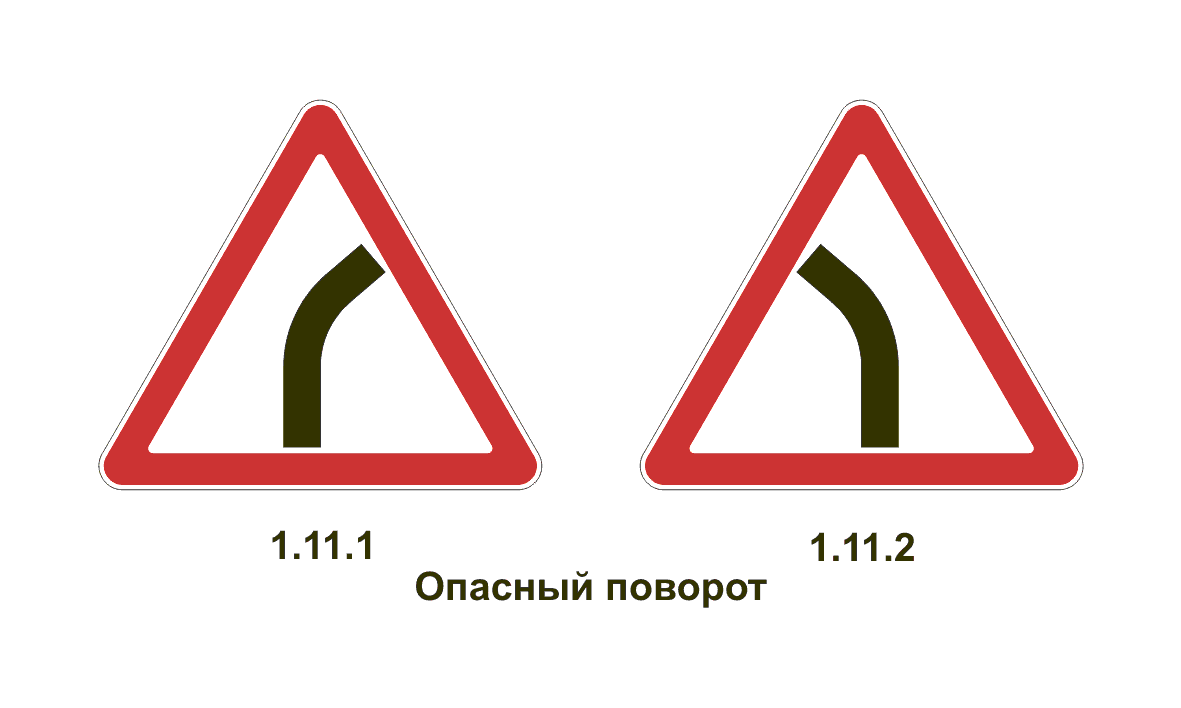 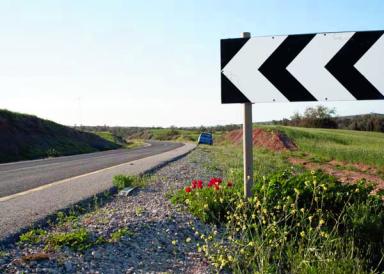 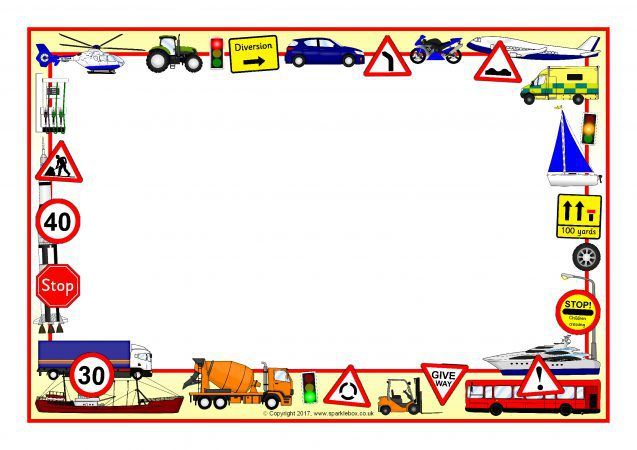 «Железнодорожный переезд»,
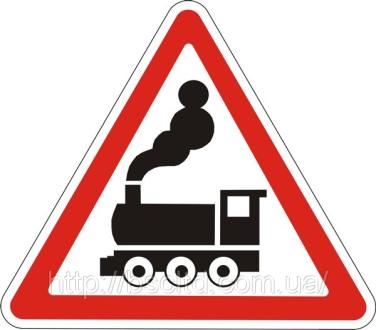 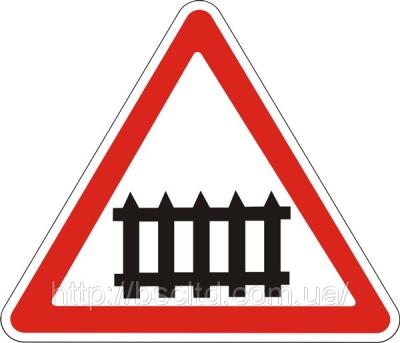 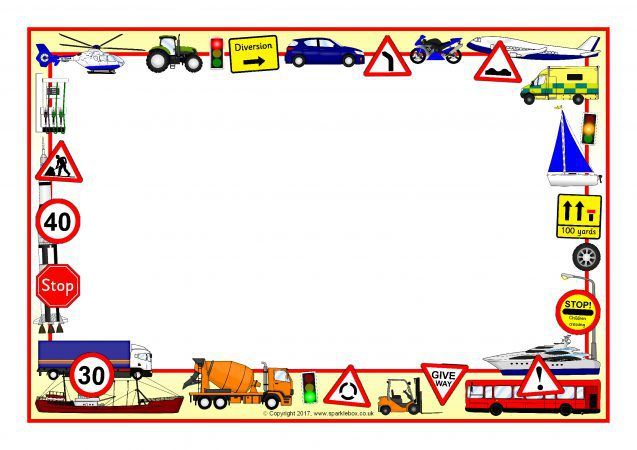 «Неровная  дорога».
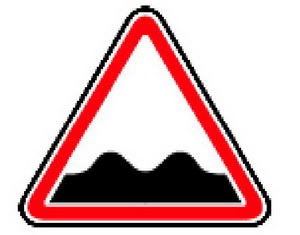 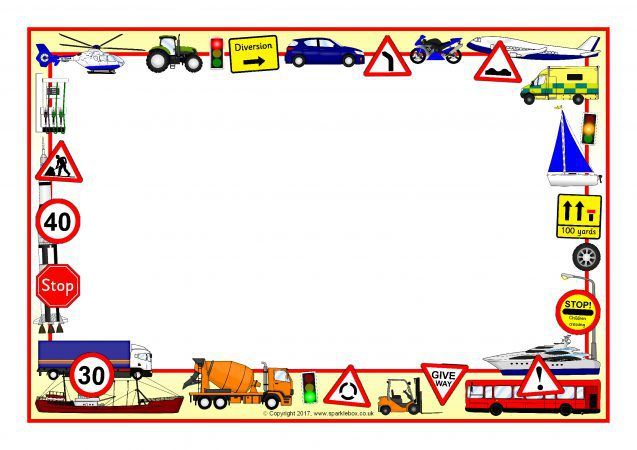 Безопасность на дорогах
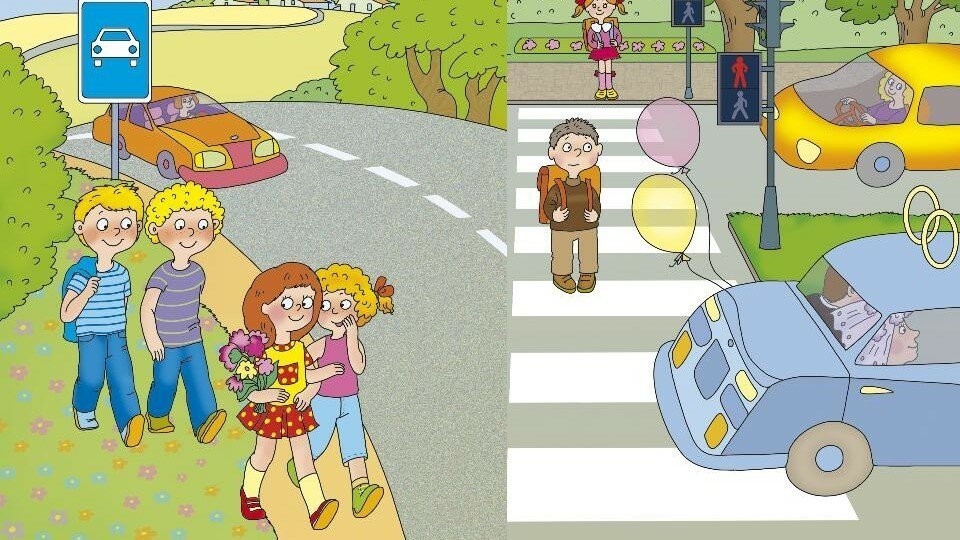 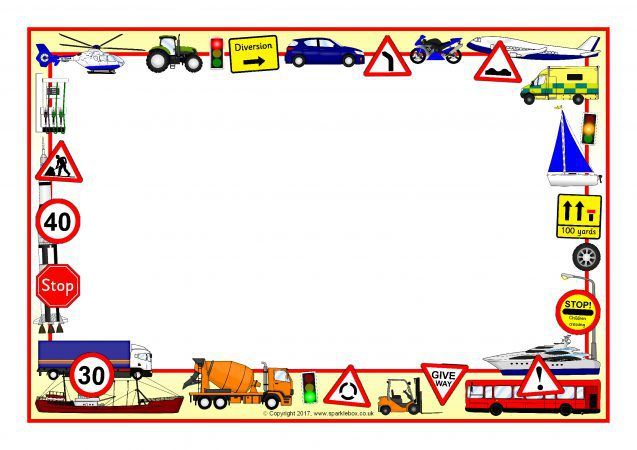 Чтобы на всех автодорогах
Аварий не было у нас,
Учите правила движение
И помните про нас
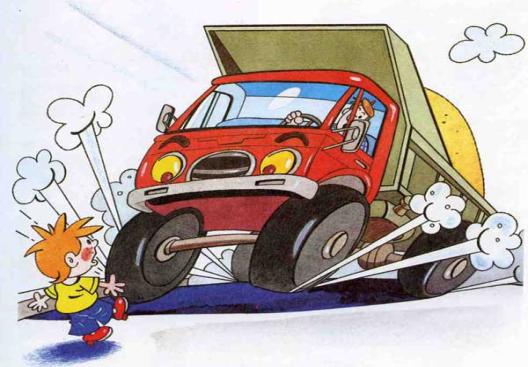 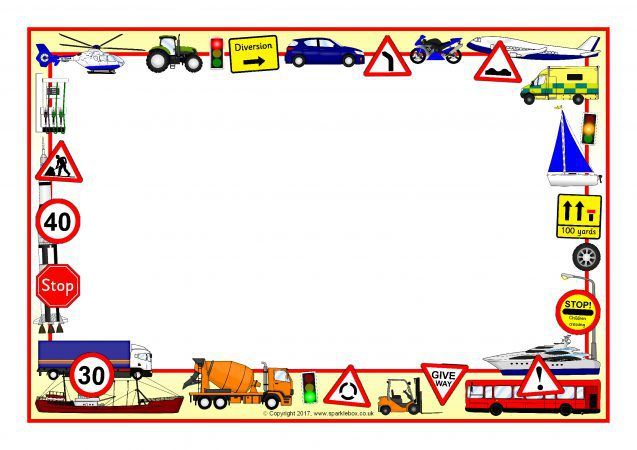 Лучший способ сохранить свою жизнь на дорогах – соблюдать
 ПРАВИЛА  ДОРОЖНОГО ДВИЖЕНИЯ.
*Переходить улицу можно только по пешеходным переходам. Самый безопасный переход – подземный.
*Если нет подземного перехода, вы должны пользоваться переходом со светофором.
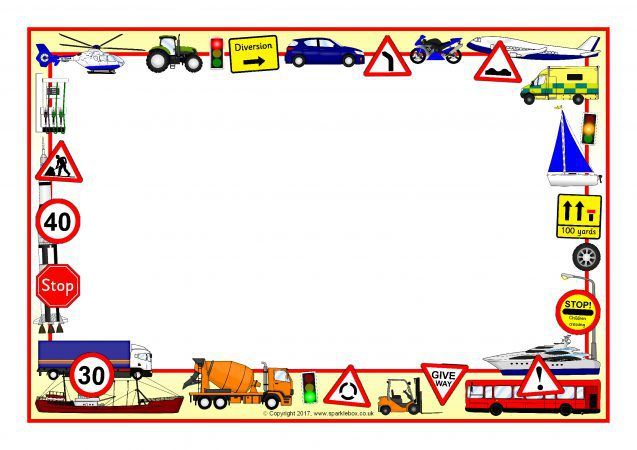 *Нельзя переходить улицу на красный свет, даже если нет машин.
*Безопаснее всего переходить улицу с группой пешеходов.
*Ни в коем случае нельзя выбегать на дорогу (даже если очень спешишь). Перед дорогой надо остановиться.
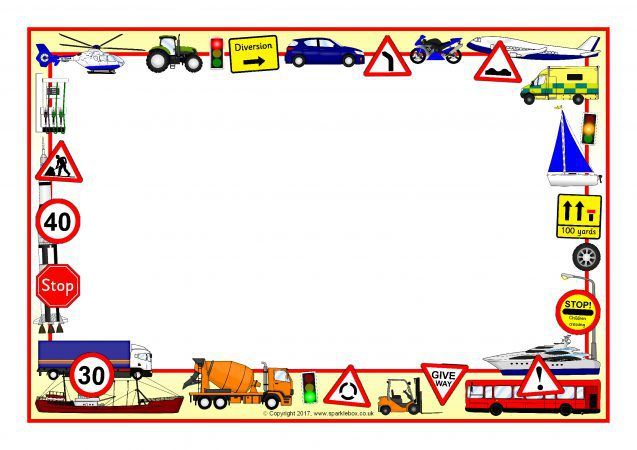 *Автобус и троллейбус на остановке надо обходить только СЗАДИ, а трамвай СПЕРЕДИ
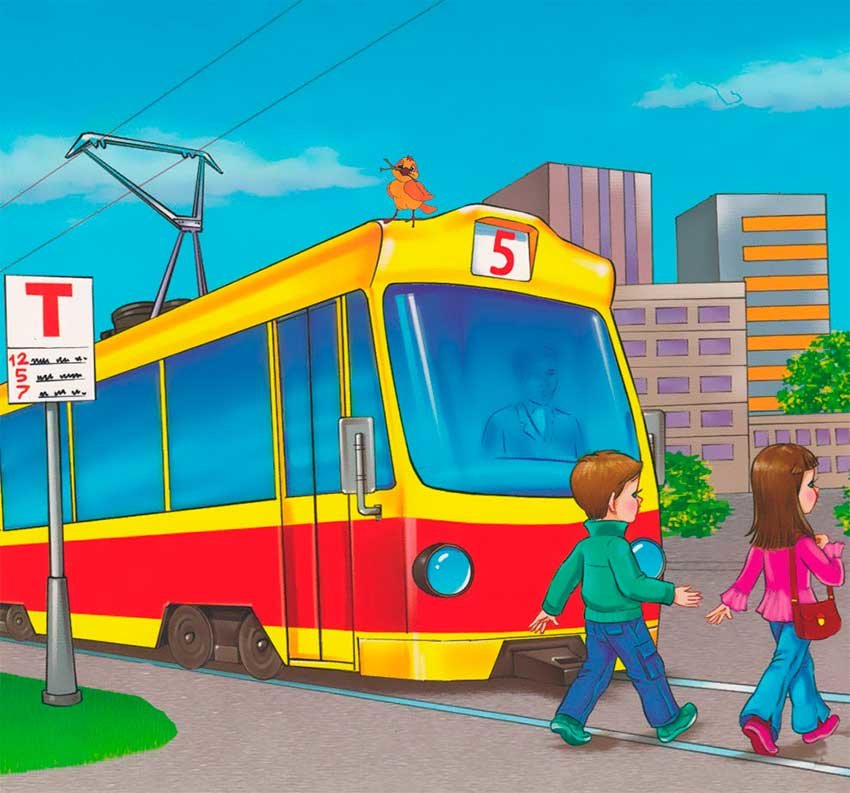 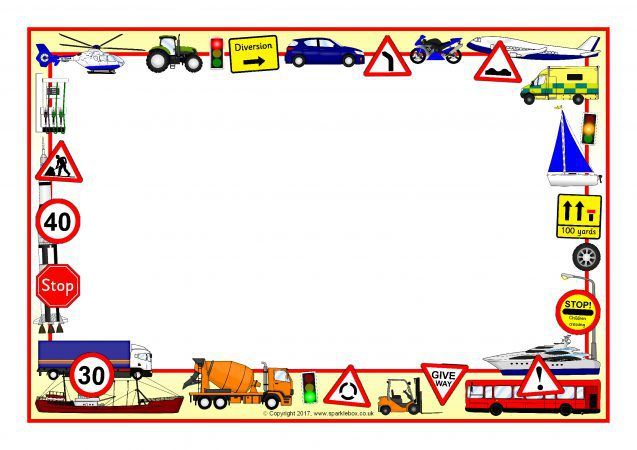 *На дорогах, где нет тротуара, ходите только по левой обочине, навстречу движущемуся
транспорту!
*Переходить улицу можно где изображена «Зебра» или установлен знак «Пешеходный
переход»
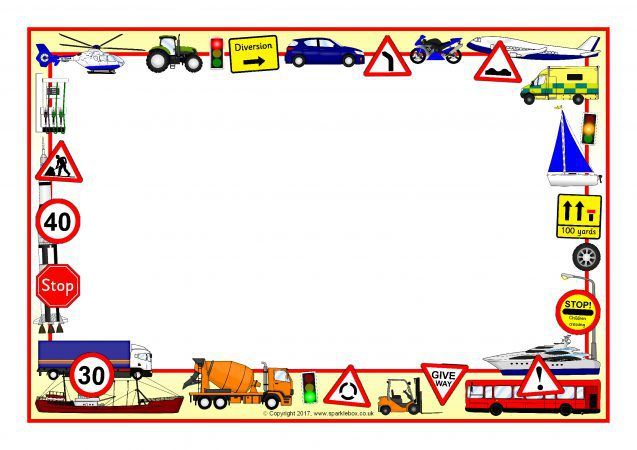 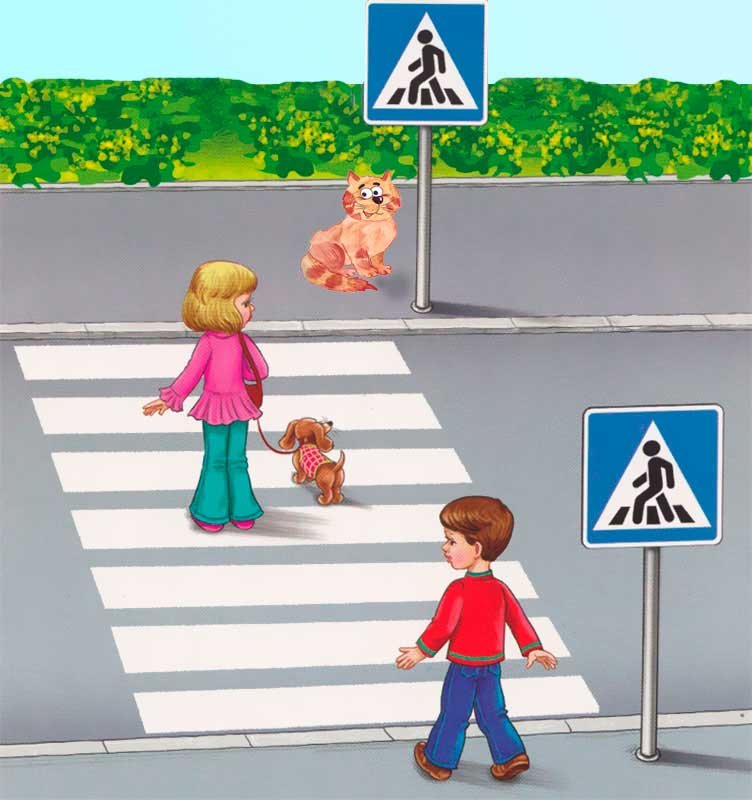 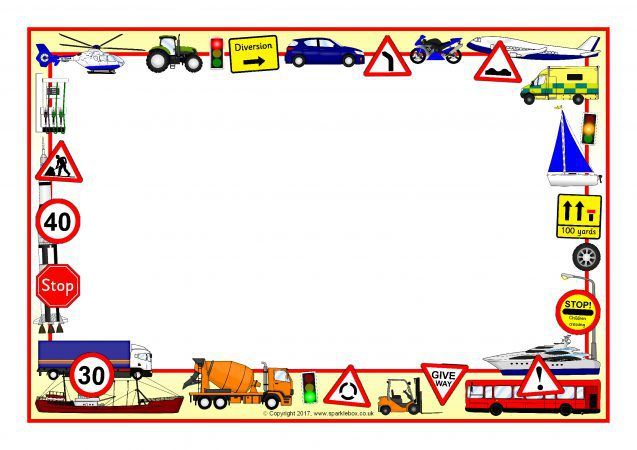 *Запрещается переходить проезжую часть дороги перед близко идущим транспортом.
*Переходя улицу, всегда надо смотреть: сначала – налево, а дойдя до середины дороги – направо.
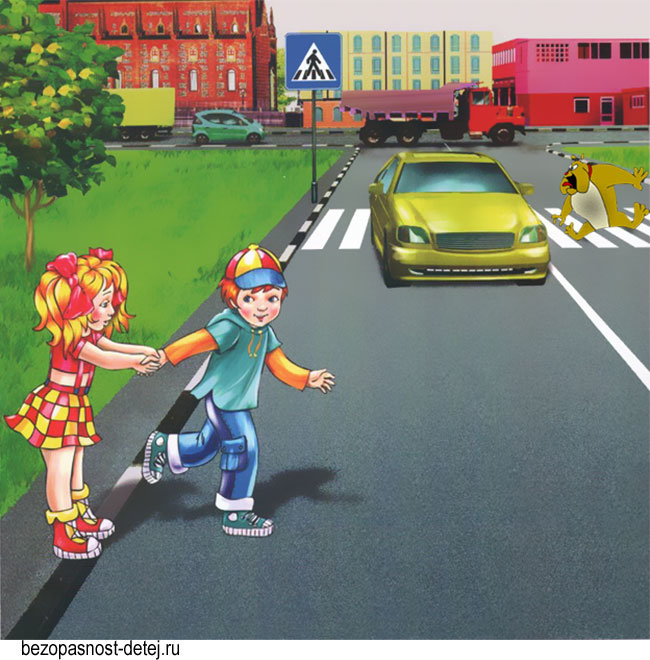 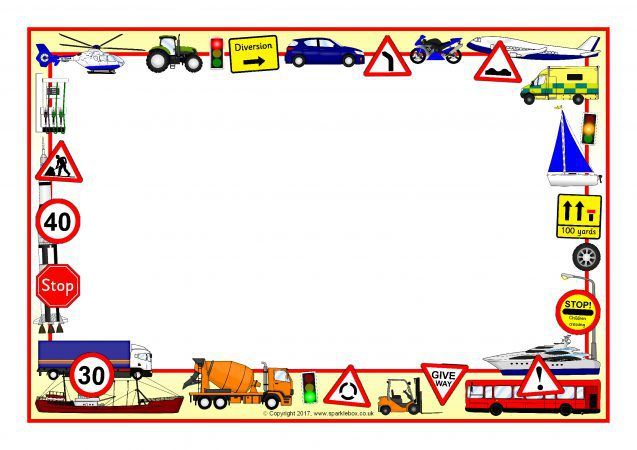 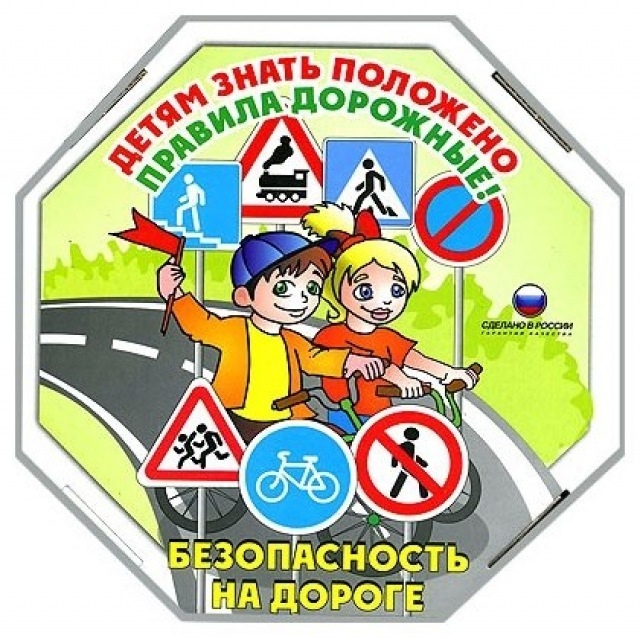 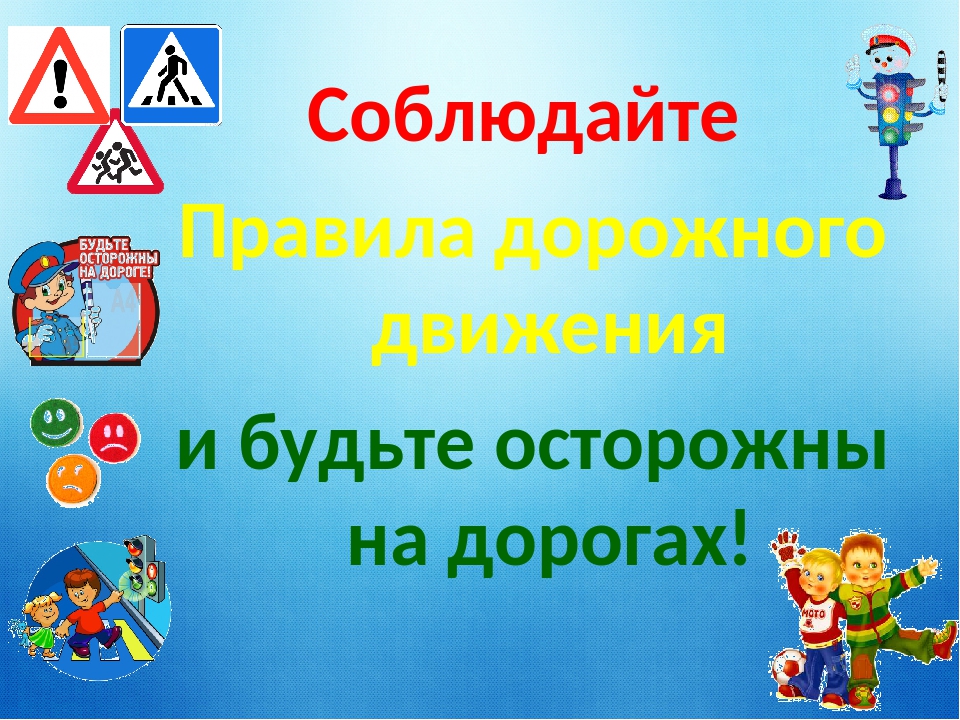 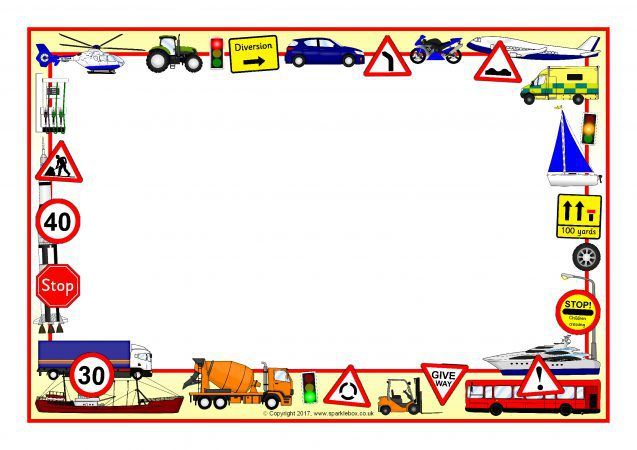 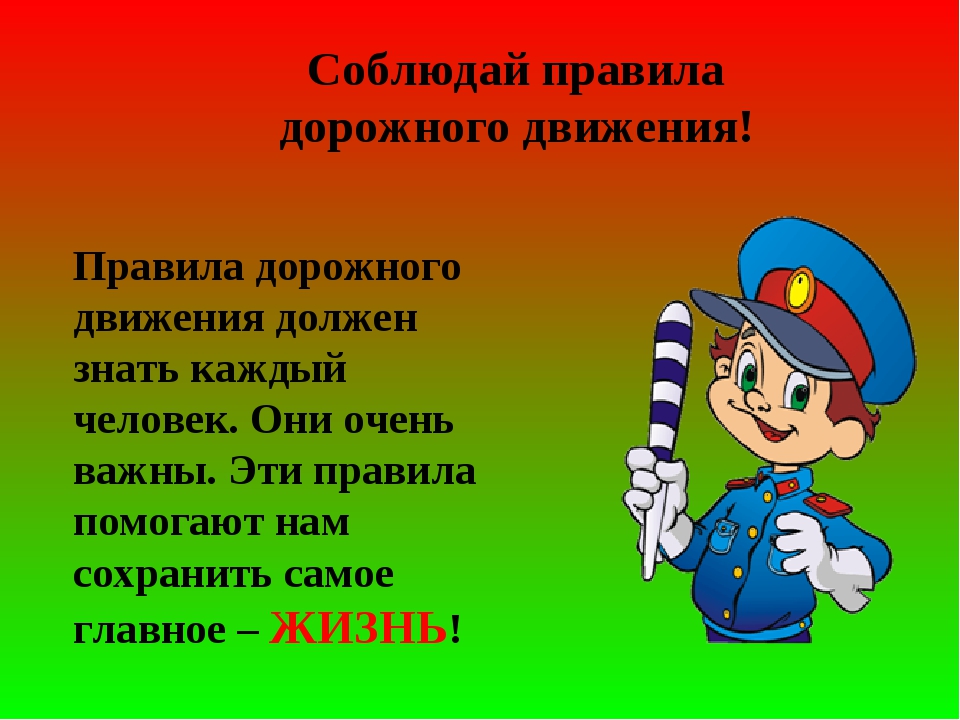 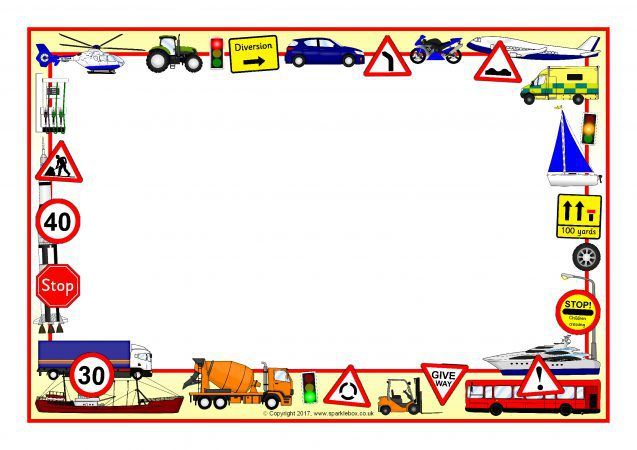 МКУК «Детская библиотека» Старощербиновского сельского поселения Щербиновского района